La Gramática Con Capítulo 4
Caroline Casey
Kavya Boorgu
Nicki Brown
The verbs ponerse, decir, and estar are irregular in the preterite. The forms of ser in the preterite are the same as the preterite forms of ir.
Past Participle
To form the past participles of regular verbs, form the infinitive ending and add -ado to -ar verbs and -ido to -er and -ir verbs

hinchar → hinchado swollen   
herir → herido hurt
When –er and –ir verbs have a stem that ends in a vowel like caerse, the preterite endings that end in i change to y in the third person forms, and then í
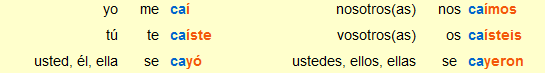 Vocabulary
Unit 4
Ahora lo tengo infectado
Now I have an infected…
caerse
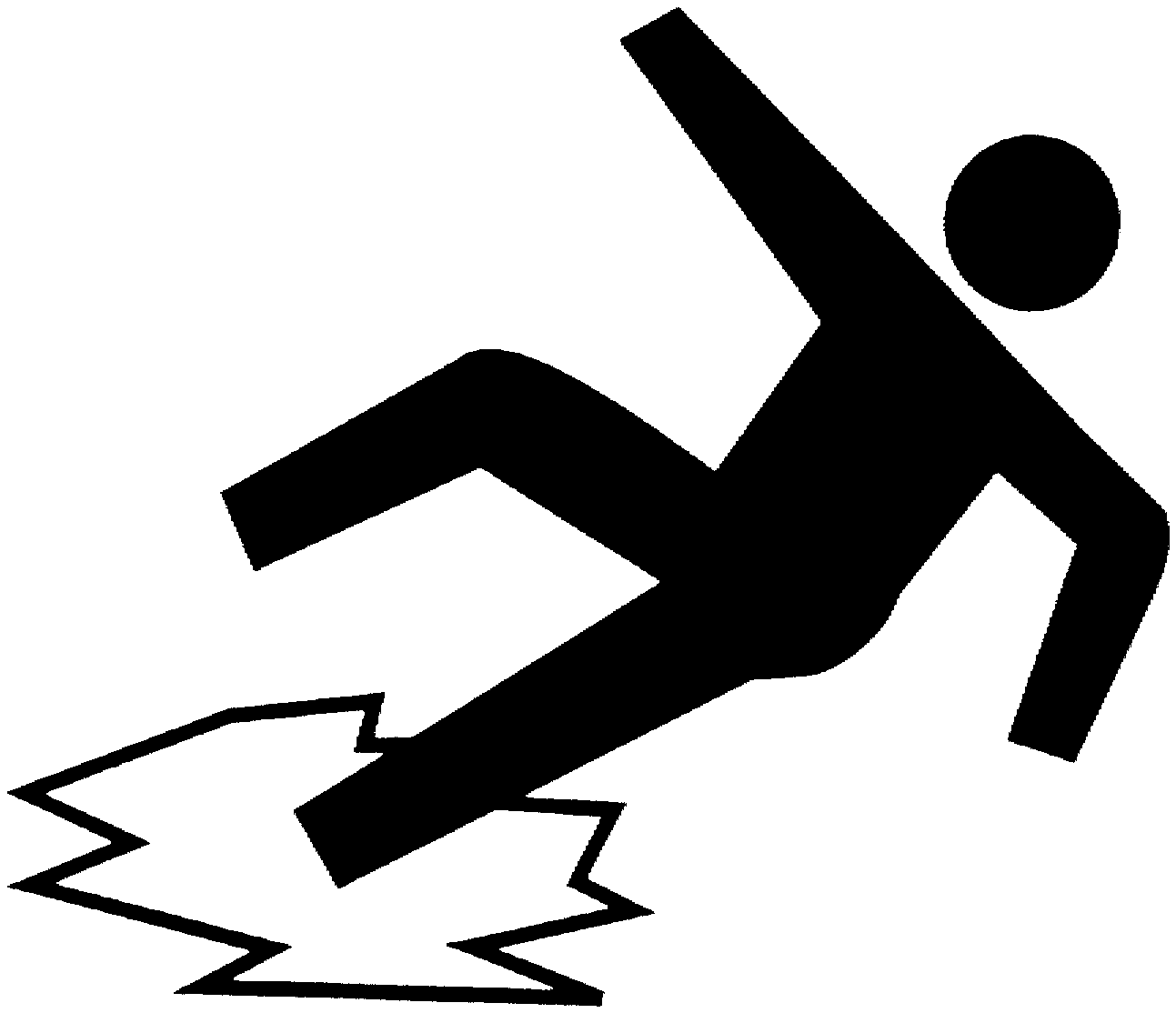 calentarse
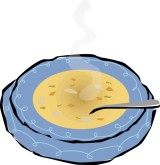 Las cejas
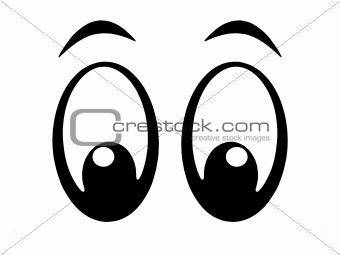 El cerebro
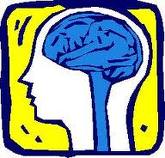 El codo
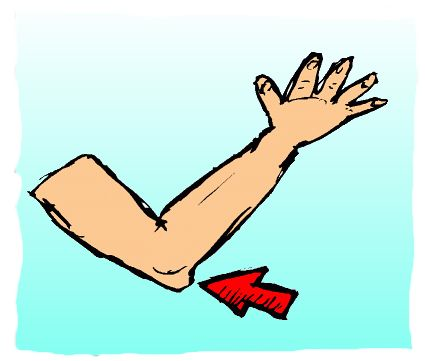 El corazón
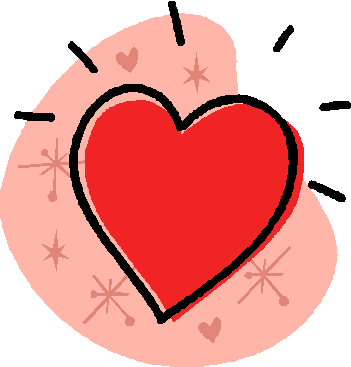 Cortarse
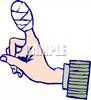 La curita
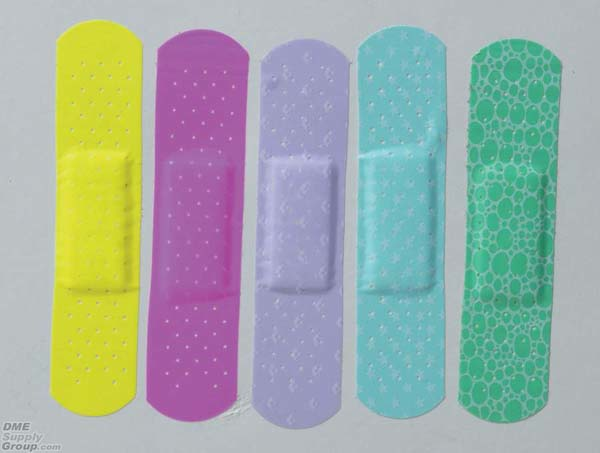 Darle un calambre
To get a cramp
Darse un golpe en…
To bump one’s…
El dedo del pie
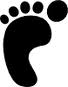 Enfermarse
To get sick
Estar mal
To be sick
Estar resfriado
to have a cold
Estornudar
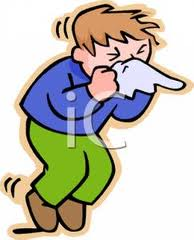 Estoy mal. Tengo tos y me duele la garganta.
I’m sick. I have a cough and my throat hurts.
El hielo
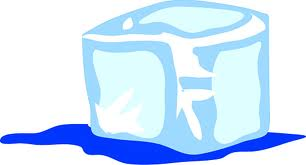 Hinchado
Swollen
El hueso
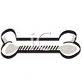 Los labios
Lips
Infectado
Infected
Lastimarse
To injure or hurt oneself
La mejilla
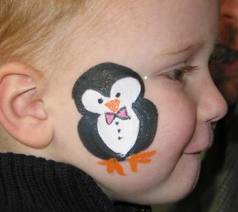 La muñeca
wrist
El muslo
Thigh
La oreja
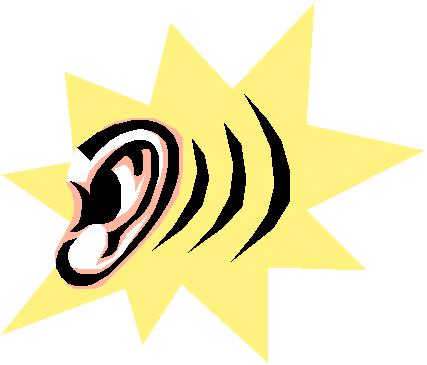 La piel
skin
Pobrecito! Tómate unos aspirinas y descansa un poco.
Poor thing! Take some aspirin and rest a bit.
ponerse
To become/to put on one’s self
Los pulmones
lungs
Quédate en cama y tómate este jarabe.
Stay in bed and take this cough syrup.
quemarse
To get burned
resfriarse
To get a cold
La rodilla
knee
romperse (+ body part)
to break (+ body part)
Tener cuidado
To be careful
Tener un calambre
To have a cramp
Tener tos
To have a cough
Tengo un dolor de cabeza que no se me quita.
I have a headache that won’t go away
El tobillo
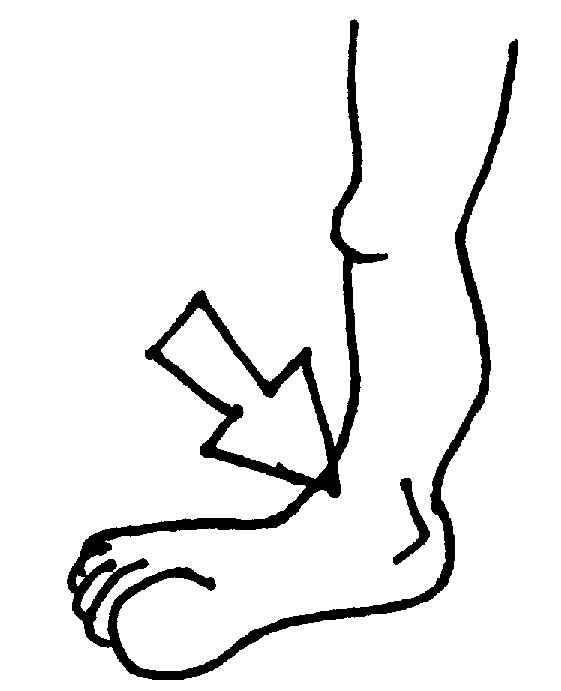 tomarse unas pastillas
To take some pills
torcerse (ue) (+ body part)
to sprain, to twist (+ body part)
el ungüento
Ointment
la uña
Finger nail or toenail
vendarse
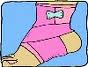